Bitwise and bit-shift operators
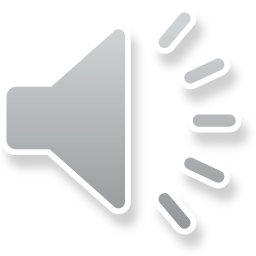 Outline
In this presentation, we will:
Introduce bitwise logical operations
Contrast these with Boolean logical operations
Describe
The bitwise exclusive or operator
	in addition to bitwise and and or
The unary bitwise not or complement operator
Describe left and right shift operators
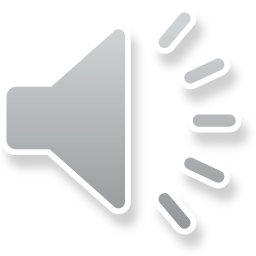 Logical operators
We have seen two logical operators:
The binary logical and operator and the binary logical or operator
Their behavior is defined by the values of the operands:







Recall that any zero value is false, while any non-zero value is true
true and false have the values 1 and 0, respectively
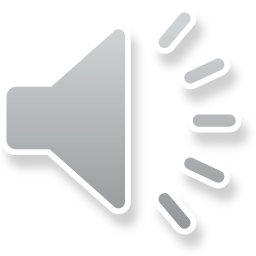 Primitive types
Recall that primitive types are a fixed number of bits
Given any two bits, we could define
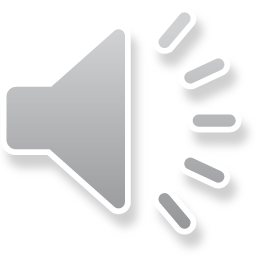 Bitwise and operator
There are three binary bitwise operators in C++
Given any two operands of the same type, the bitwise and operator & compares the corresponding pairs of bits
Each result is 1 only if both bits are also 1

		  00100100101010010100101001010100
		& 01001010101011110100111101000001
		  00000000101010010100101001000000
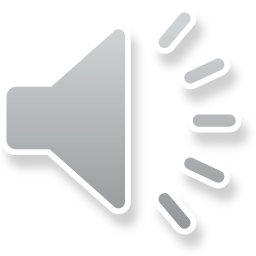 Bitwise and operator
Like arithmetic operations, 
	the bitwise and of any pair of bits does not affect the operands

#include <iostream>

int main();

int main() {
    unsigned int m{0b00100100101010010100101001010100}; 
    unsigned int n{0b01001010101011110100111101000001};
    std::cout << "  m   = " << m << std::endl;
    std::cout << "  n   = " << n << std::endl;
    std::cout << "m & n = " << (m & n) << std::endl;

    return 0;
}
Output:
  m   = 615074388
  n   = 1253003073
m & n = 11094592
0b00000000101010010100101001000000
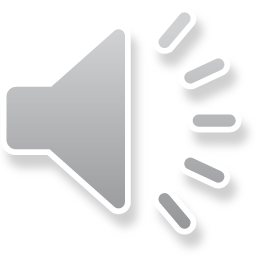 Bitwise or operator
The second is bitwise or operator |
Given any two operands of the same type a logical or to each corresponding pair of bits
Each result is 0 only if both bits are also 0

		  00100100101010010100101001010100
		| 01001010101011110100111101000001
		  01101110101011110100111101010101
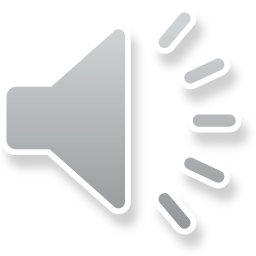 Bitwise or operator
Like arithmetic operations, 
	the bitwise or of any pair of bits does not affect the operands

#include <iostream>

int main();

int main() {
    unsigned int m{0b00100100101010010100101001010100}; 
    unsigned int n{0b01001010101011110100111101000001};
    std::cout << "  m   = " << m << std::endl;
    std::cout << "  n   = " << n << std::endl;
    std::cout << "m | n = " << (m | n) << std::endl;

    return 0;
}
Output:
  m   = 615074388
  n   = 1253003073
m | n = 1856982869
0b01101110101011110100111101010101
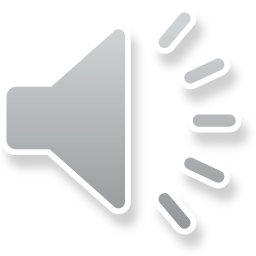 Bitwise exclusive-or operator
The third is bitwise xor operator
This has no equivalent binary logical operator
For this result to be true, one but not both operands must be true
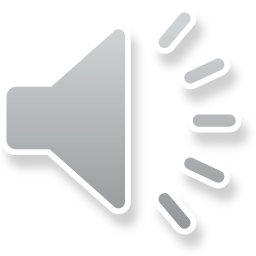 Bitwise xor operator
The third is bitwise xor operator ^
This has no equivalent binary logical operator
If both bits have the same value, the result is 0, otherwise it is 1

		  00100100101010010100101001010100
		^ 01001010101011110100111101000001
		  01101110000001100000010100010101
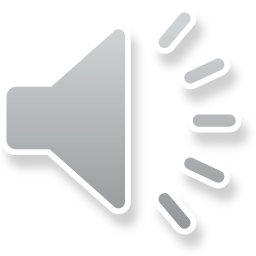 Bitwise xor operator
Like arithmetic operations, 
	the bitwise xor of any pair of bits does not affect the operands

#include <iostream>

int main();

int main() {
    unsigned int m{0b00100100101010010100101001010100}; 
    unsigned int n{0b01001010101011110100111101000001};
    std::cout << "  m   = " << m << std::endl;
    std::cout << "  n   = " << n << std::endl;
    std::cout << "m ^ n = " << (m ^ n) << std::endl;

    return 0;
}
Output:
  m   = 615074388
  n   = 1253003073
m ^ n = 1845888277
0b01101110000001100000010100010101
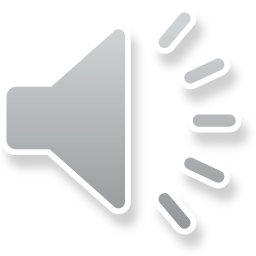 Automatic bitwise assignment
For each binary bitwise operator, there is an automatic assignment operator:







Note: there are no Boolean automatic assignment operators
The operators &&= and ||= do not exist in C++
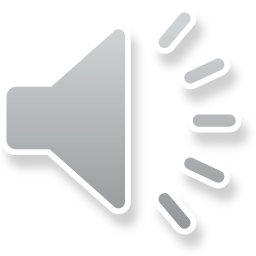 Unary bitwise not operator
A unary bitwise operator is the not operator ~
It is equivalent to applying the logical not operator ~ to each bit

		~ 01001010101011110100111101000001
		  10110101010100001011000010111110
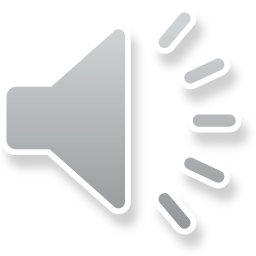 Bitwise and operator
Like arithmetic operations, 
	the bitwise and of any pair of bits does not affect the operands

#include <iostream>

int main();

int main() {
    unsigned int m{0b00100100101010010100101001010100}; 
    std::cout << " m = " <<   m  << std::endl;
    std::cout << "~m = " << (~m) << std::endl;

    return 0;
}
Output:
 m = 615074388
~m = 3679892907
0b11011011010101101011010110101011
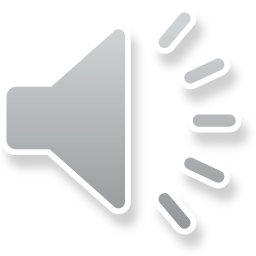 Application of bitwise operators
Bitwise operators allow the manipulation of individual bits
Suppose this local variable has exactly one 1 bit
	unsigned int MASK{256}; // 0b00000000000000000000000100000000
Suppose n is any unsigned integer value:
		unsigned int n{};
		std::cin >> n;
We can set the 8th bit of n to 1:
	n |= MASK;
We can set the 8th bit of n to 0:
	n &= ~MASK;
We can flip the 8th bit of n between 0 and 1:
	n ^= MASK;
We can have a condition that is true if the 8th bit is 1:
	if ( n & MASK ) {
        // Do something if the 8th bit is 1
	}
Bit 0
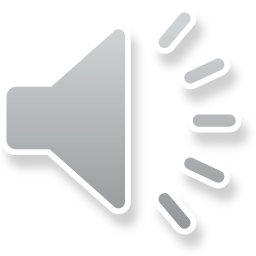 Application of bitwise operators
#include <iostream>
int main();

int main() {
    unsigned short MASK_0{1} // 0b0000000000000001
    unsigned short MASK_1{2} // 0b0000000000000010
    unsigned short MASK_2{4} // 0b0000000000000100
    unsigned short MASK_3{8} // 0b0000000000001000

    unsigned short n{};
    std::cout << "Enter a positive integer: ";
    std::cin >> n;

    n |=  MASK_0;      // Set bit 0 to 1
    n &= ~MASK_1;      // Set bit 1 to 0
    n ^=  MASK_2;      // Flip the value of bit 2

    if ( n & MASK_3 ) {
       std::cout << "Bit 3 is '1'" << std::endl;
    } else {
        std::cout << "Bit 3 is '0'" << std::endl;
    }

    return 0;
}
000···0001110
000···0001111
000···0001101
000···0001001
Bit 3 is '1'
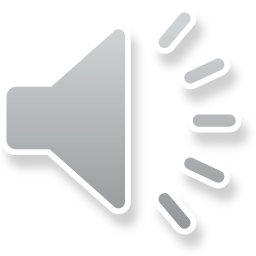 Bit-shift operators
There are two operators that literally shift bits left or right:
The left-shift operator << evaluates to
		the bits of the operand op shifted to the left by n bits
	unsigned int op{17};
 	unsigned int q1{ op << n };
                   // n is any non-negative integer
The right-shift operator >> evaluates to
		the bits of the operand op shifted to the right by n bits
 	unsigned int q2{ op >> n };
                   // n is any non-negative integer

Any bits shifted beyond the last position are lost
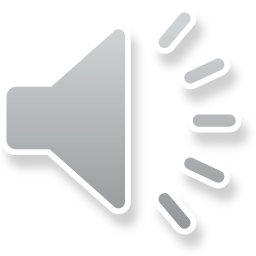 Bit-shift operators
Examples:
If op is four bytes and has the value
00100100111110010100111001010100

The result of op >> 5 is
00000001001001111100101001110010
The result of op >> 12 is
00000000000000100100111110010100
The result of op << 8 is
11111001010011100101010000000000
The result of op << 13 is
00101001110010101000000000000000
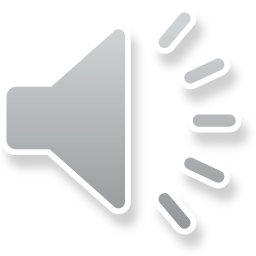 Automatic bit-shift assignment
There are two automatic bit-shift operators
Shift the bits in the operand op to the left by n bits
	op <<= n;
Shift the bits in the operand op to the right by n bits
	op >>= n;
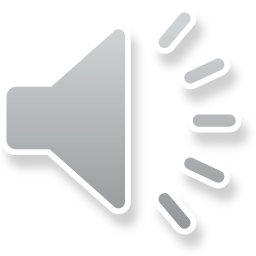 Application of bit-shift operators
Bit-shift operators can be used to precisely read or place bits
In our next example, we will use bit shifting and bitwise and to print a number to the screen in binary
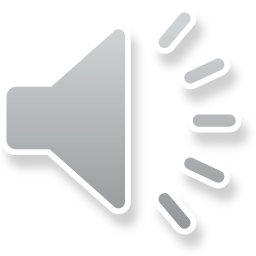 Application of bit-shift operators
#include <iostream>
int main();

int main() {
    unsigned int n;
    std::cout << "Enter a positive integer: ";
    std::cin >> n;

    for ( unsigned int k{1 << 31}; k > 0; k >>= 1 ) {
        if ( n & k ) {
            std::cout << "1";
        } else {
            std::cout << "0";
        }
    }

    std::cout << std::endl;

    return 0;
}
10000000000000000000000000000000
01000000000000000000000000000000
00100000000000000000000000000000
00010000000000000000000000000000
00000000000000000000000000000001
00000000000000000000000000000000
00111011100110101100100111111111
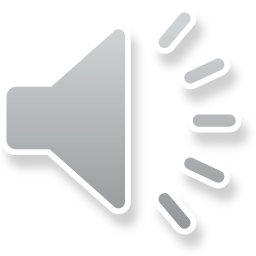 Summary of operators
To summarize our knowledge of operators
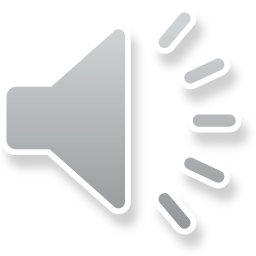 Summary
In this presentation, you now
Are aware of bitwise and bit-shifting operators
Understand the behavior of these operators
Understand the automatic operators corresponding to these
There are no &&= or ||= 0perators
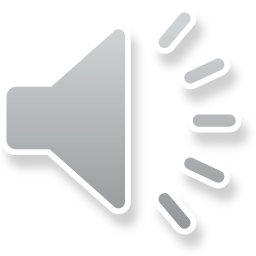 References
[1]	No references?
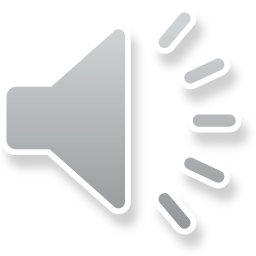 Colophon
These slides were prepared using the Georgia typeface. Mathematical equations use Times New Roman, and source code is presented using Consolas.

The photographs of lilacs in bloom appearing on the title slide and accenting the top of each other slide were taken at the Royal Botanical Gardens on May 27, 2018 by Douglas Wilhelm Harder. Please see
https://www.rbg.ca/
for more information.
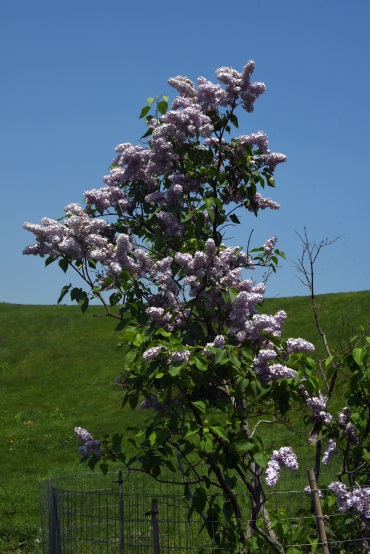 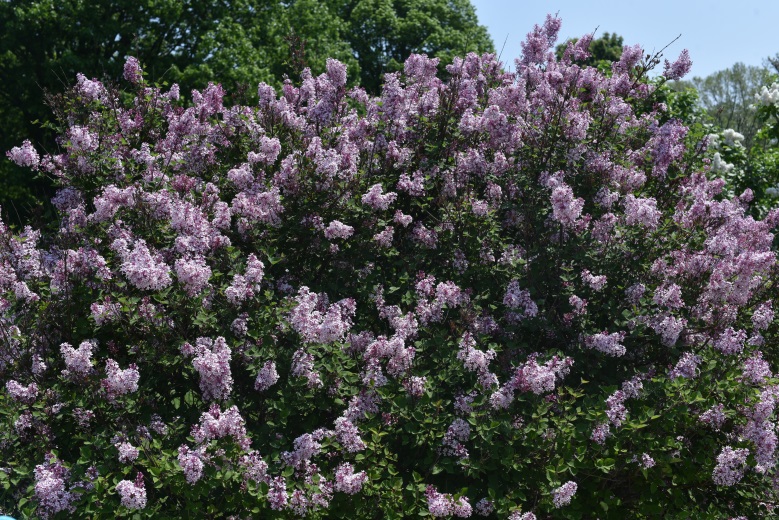 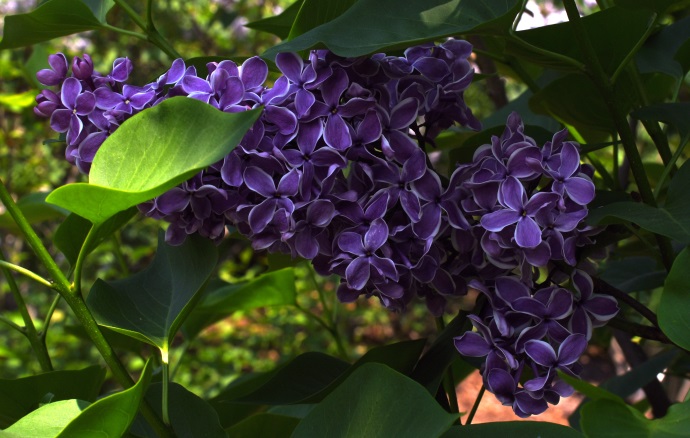 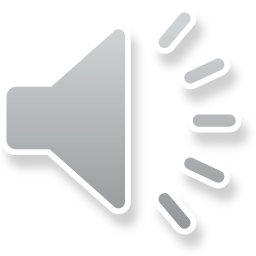 Disclaimer
These slides are provided for the ece 150 Fundamentals of Programming course taught at the University of Waterloo. The material in it reflects the authors’ best judgment in light of the information available to them at the time of preparation. Any reliance on these course slides by any party for any other purpose are the responsibility of such parties. The authors accept no responsibility for damages, if any, suffered by any party as a result of decisions made or actions based on these course slides for any other purpose than that for which it was intended.
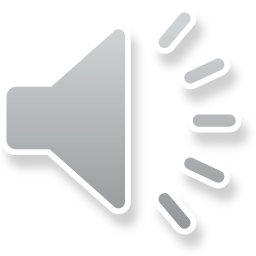